Institut für Bildung, Beruf und TechnikAbteilung: Technik und ihre Didaktik
Methodenkompetenz
Heike Arold

Ausgewählte Folien für Lehreinheit C4
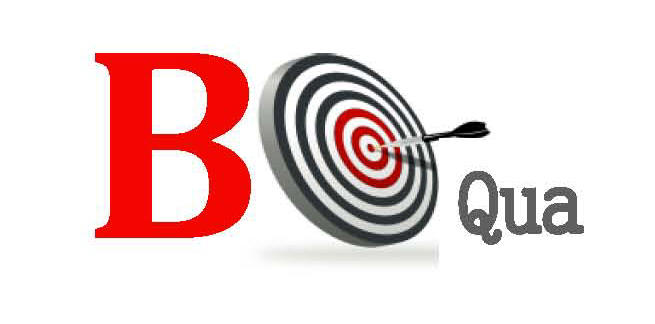 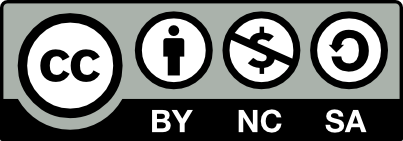 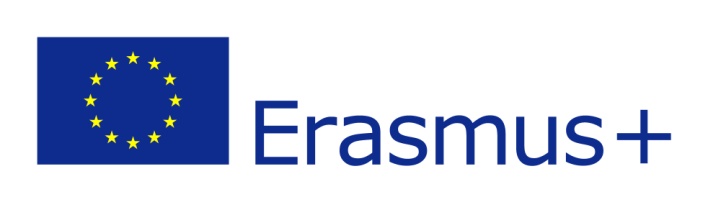 Institut für Bildung, Beruf und TechnikAbteilung: Technik und ihre Didaktik
Definition:

Die Methodenkompetenz (Querschnittskompetenz) umfasst alle Fähigkeiten und Fertigkeiten, die erforderlich sind, um das fachliche und relevante Wissen zu beschaffen und zu nutzen und um Probleme zielorientiert zu lösen.

Sie ist vor allem für den Aufbau und die Nutzung der Fachkompetenz erforderlich.
Institut für Bildung, Beruf und TechnikAbteilung: Technik und ihre Didaktik
Im Detail heißt Methodenkompetenz
Die Fähigkeit in Zusammenhängen zu denken
Die Fertigkeit Informationen zu beschaffen, diese zu strukturieren und zu bearbeiten, zu sichern, wiederzuverwenden und zu präsentieren
Die Fertigkeit, Ergebnisse von Arbeitsprozessen korrekt zu interpretieren und ggf. in einer geeigneten Form und Art und Weise zu darzustellen 
Die Fertigkeit Problemlösungstechniken anzuwenden
Die Fertigkeit Problemlösungsprozesse zu gestalten
Institut für Bildung, Beruf und TechnikAbteilung: Technik und ihre Didaktik
Wie kann Zusammenhangdenken verbessert werden?
Aufgabe 1: Erarbeiten Sie im Team oder in der Gruppe Ideen, wie man das Denken in Zusammenhängen verbessern kann! Schreiben Sie ihre Vorschläge auf Karten und präsentieren diese mit Begründung.
Institut für Bildung, Beruf und TechnikAbteilung: Technik und ihre Didaktik
Methodenkompetenz in der Beratung 
und Begleitung der BO
Sie bezeichnet die Fertigkeit bei der Beratung in der BO und
der Begleitung von BO-Maßnahmen und –Aktivitäten die
erforderlichen und geeignete Arbeitsmethoden und
Vorgehensweisen auszuwählen und diese zielorientiert
anzuwenden.
Institut für Bildung, Beruf und TechnikAbteilung: Technik und ihre Didaktik
Techniken der Informationsbeschaffung
Zunächst muss geklärt sein, welche Informationen gesucht werden und dann sind folgende Schritte zu beachten:
Wer kann die Informationen liefern?
Wer kennt jemanden, der die Informationen liefern kann?
Welche freien Quellen kann ich nutzen?
Welche Quellen nutze ich zuerst und welche im Anschluss, um noch vorhandene Informationslücken zu füllen?
Gibt es Suchkriterien, die ich bei der Suche nach Informationen nutzen kann? Welche?
Institut für Bildung, Beruf und TechnikAbteilung: Technik und ihre Didaktik
Techniken der Informationsbeschaffung
Literaturrecherche
 Internetrecherche
 Fach- und Expertengespräche
 Interviews 
 ggf. Fallstudien
Institut für Bildung, Beruf und TechnikAbteilung: Technik und ihre Didaktik
Strukturierung und Aufbereitung von Informationen
Festlegen von Schwerpunkten (z.B. Ausbildungswünsche, Interessen, Ausbildungsangebote)
Zuordnen von Informationen zu den einzelnen Schwerpunkten
Dokumentation der Informationen entsprechend der Struktur
Nur die wesentlichen und wichtigsten Informationen dokumentieren
Kurze und übersichtliche Dokumentation erstellen
Leicht verständliche Darstellung und Beschreibung der Informationen
Institut für Bildung, Beruf und TechnikAbteilung: Technik und ihre Didaktik
Arbeitstechniken
Miteinander kommunizieren
 Arbeitsabläufe strukturieren 
 Klare Aufgabenverteilung (Delegieren von Aufgaben)
 Aufbau von Netzwerken (und deren Pflege)
 Informationen beschaffen und verarbeiten 
 Ergebnisse präsentieren und auswerten 
 Team-, Partner, Gruppenarbeit
 Mindmap
 usw. 

Fragestellung – Aufgabe 1: Welche Arbeitstechniken kennen Sie um methodisch eine Aufgabe oder ein Problem zu lösen.
Institut für Bildung, Beruf und TechnikAbteilung: Technik und ihre Didaktik
Arbeitstechniken
Aufgabe 2: 
Zur Umsetzung von BO-Maßnahmen und –Aktivitäten sind unterschiedliche Arbeitstechniken und Herangehensweise erforderlich. Erarbeiten Sie Vorschläge wie z.B. für den gewerblich-technischen Bereich geeinete BO-Maßnahmen methodisch umgesetzt werden können. Beutzen Sie hierfür auch den Good-Practice-Leitfaden zur Umsetzung von BO-Maßnahmen (www.boqua.eu – Downloads)
Institut für Bildung, Beruf und TechnikAbteilung: Technik und ihre Didaktik
Arbeitstechniken
Aufgabe 3: Vorschläge zu folgenden Beispielen

1. Planspiele mit Fokus auf den gewerblich-technischen Bereich
2. Camps zur Berufsorientierung (zu bestimmten Berufen)
3. Theaterpädagogische Aktivitäten
4. Integration von Praktikern (Wirtschaft)
5. Berufsmessen (ausschließliche gewerblich-technische Berufe)
6. Integrierte Aktivitäten im Berufsorientierungsbüro
7.Schülerfirmen 
8.Berufsorientierter Wahlpflichtunterricht (Integration von gewerblich-technisch berufsbezogenen Inhalten in die Unterrichtsinhalte)
9. Seminare und Workshops zu unterschiedlichen gewerblich-technischen Berufen